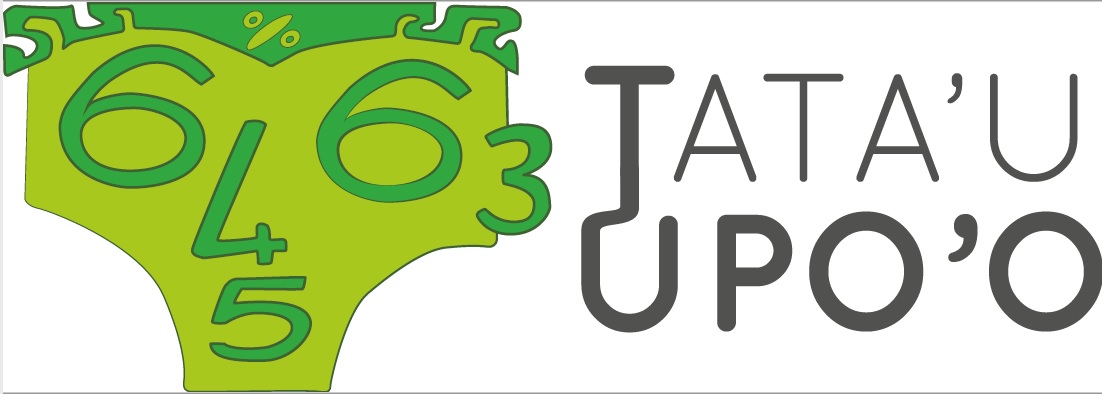 2020
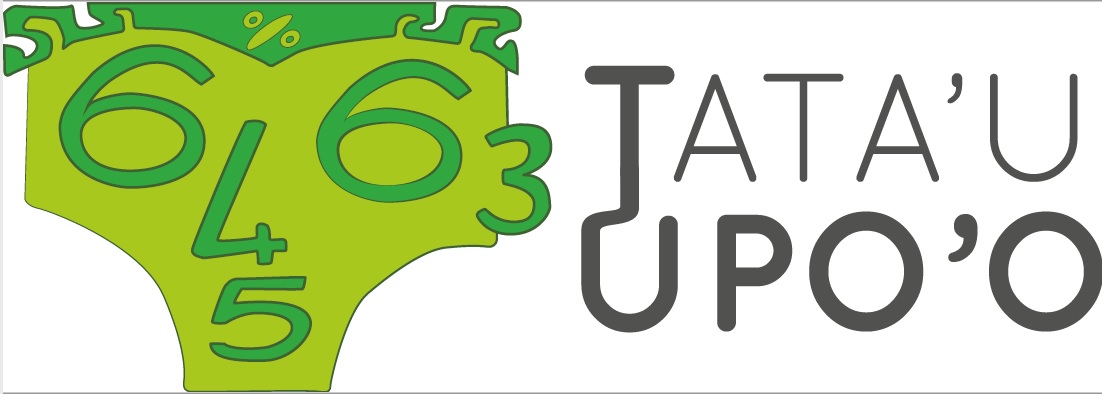 Sujet de qualification des classes de 4e.
(20 questions)
Bonne chance à tous !
A vos stylos,
Prêts,
Partez!
Appuyer sur Entrée pour démarrer le questionnaire minuté
10 secondes
1.
9 × 7
15 secondes
2.
-25 + 8
15 secondes
3.
10% de 72
20 secondes
4.
15 secondes
5.
20 secondes
6.
Quel est le périmètre d'un carré de 6,5 cm de côté?
20 secondes
7.
25 secondes
8.
Compléter par une expression littérale.
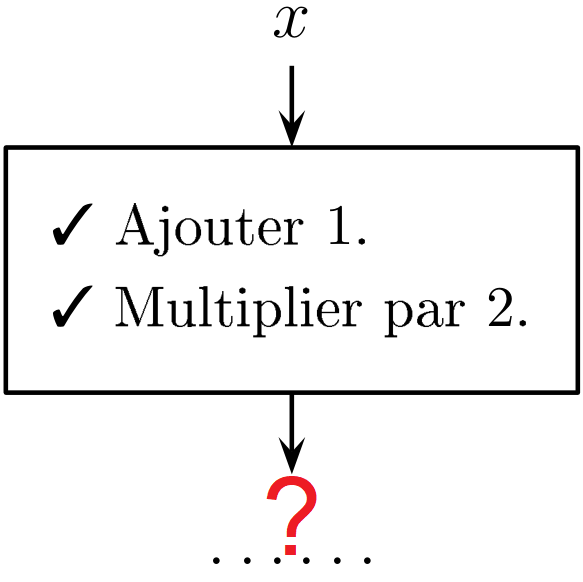 9.
30 secondes
10.
20 secondes
20 secondes
11.
Un bus part à 12h45 et arrive à 14h17.
Quelle est la durée du trajet?
30 secondes
12.
30 secondes
13.
Le rectangle 2 est un agrandissement du rectangle 1.
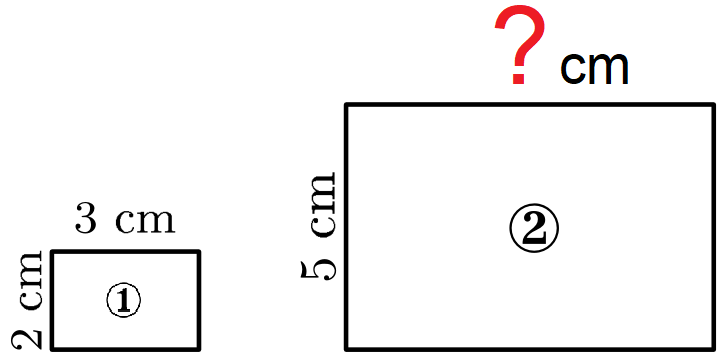 20 secondes
14.
20 secondes
15.
Moana court à une vitesse de 12 km/h.
Quelle distance parcourt-il en 20 min?
30 secondes
16.
17.
60 secondes
Quelle est l'aire de la surface grisée?
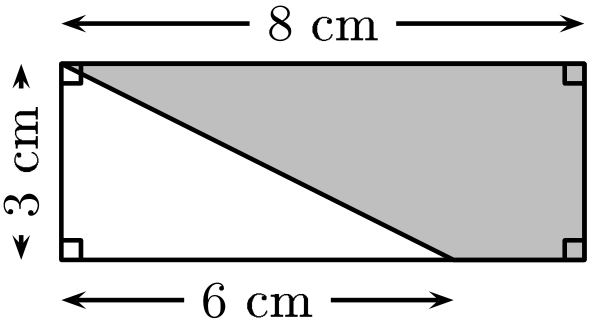 20 secondes
18.
Une robe coûte 7000F.
Quel sera son prix après une réduction de 20%?
19.
30 secondes
30 secondes
20.
Lorsque le drapeau vert est cliqué, de combien avance le lutin?
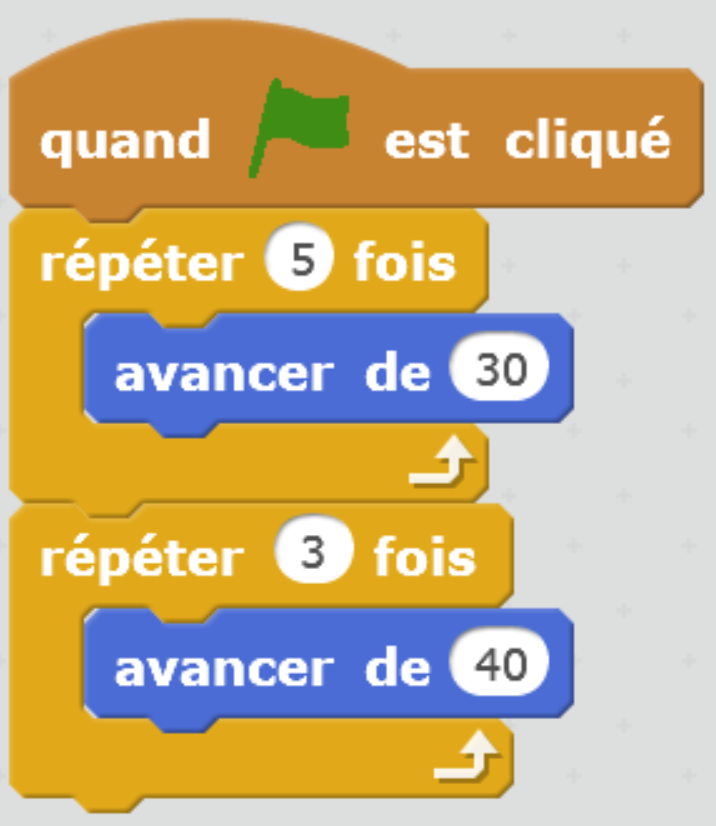 L’équipe
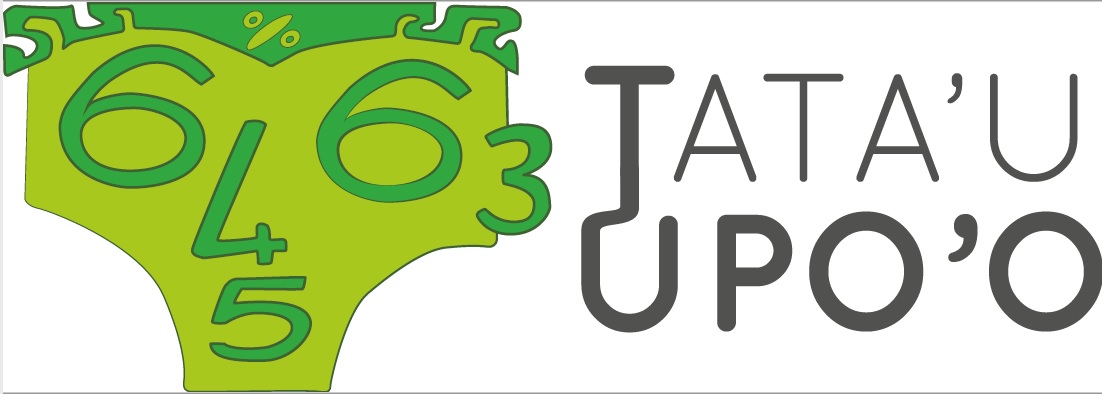 vous remercie et vous souhaite une bonne fin de  journée.